Elisabetta d’ Assia, nota come 
Elisabeth von Rochlitz
*4 marzo 1502 a Marburgo (Assia); 
†6 dicembre 1557 a Smalcalda (Turingia)
 
  FERMEZZA E TOLLERANZA
 
Elisabetta, considerata una delle principesse
più importanti dell’epoca della Riforma protestante, promuove le sue convinzioni religiosi in Sassonia con grande rispetto per chi non vi aderisce.
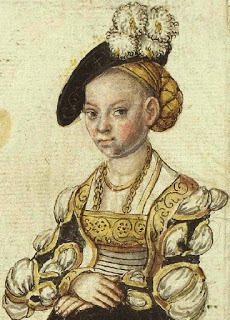 Elisabeth im Sächsischen Stammbuch von 1546
 Elisabetta nel libro degli annali della corte sassone del 1546
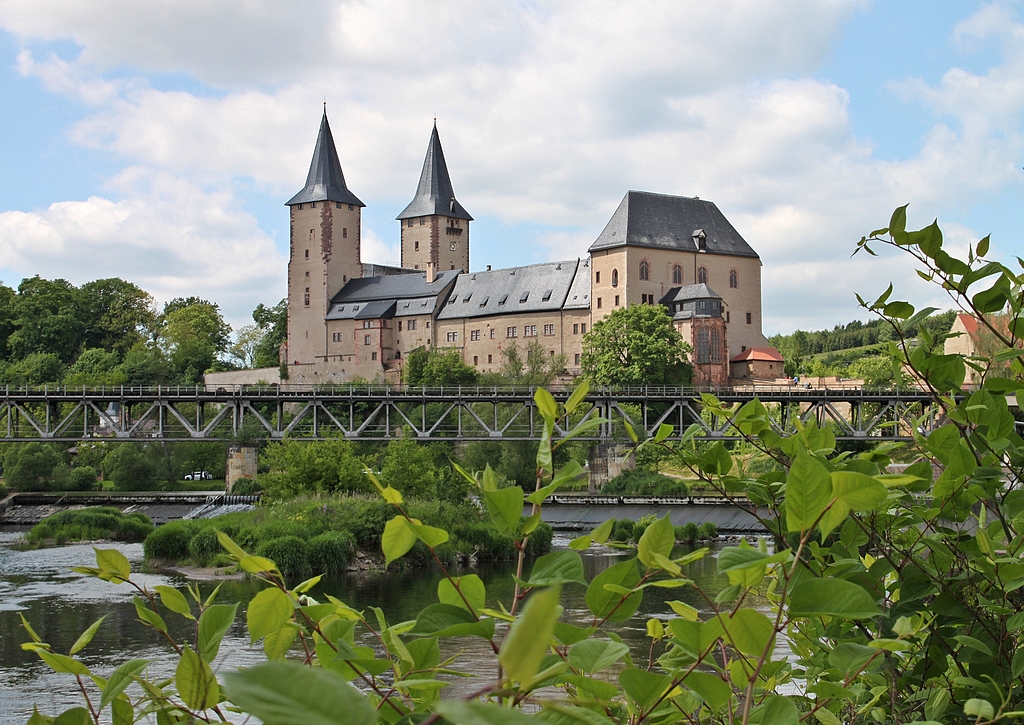 IL CASTELLO DI ROCHLITZ
Residenza della duchessa Elisabetta d’Assia dal 1537 al 1547